第九章    电与磁
六    电动机
看一看
想一想
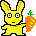 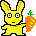 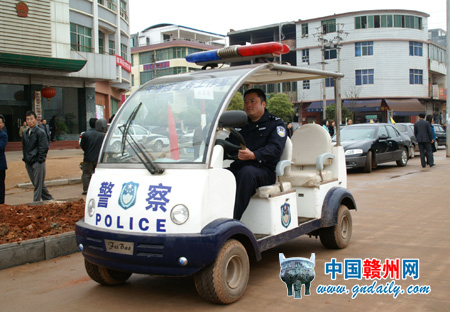 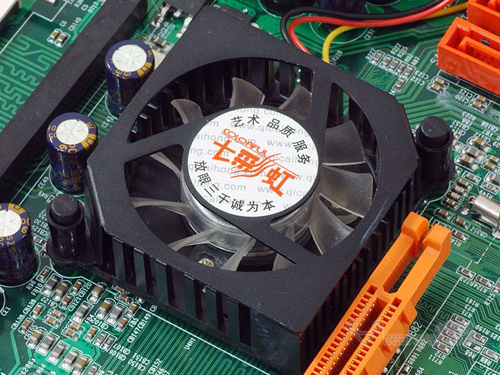 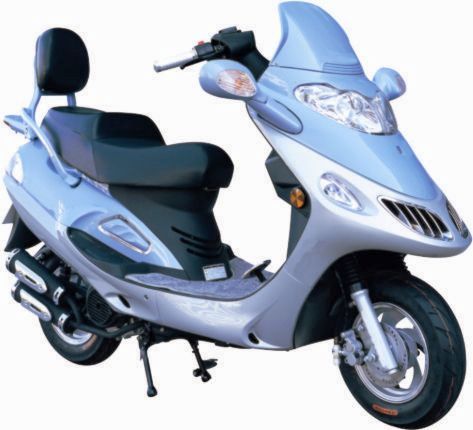 (电动车)
(电脑主板风扇)
奥斯特实验
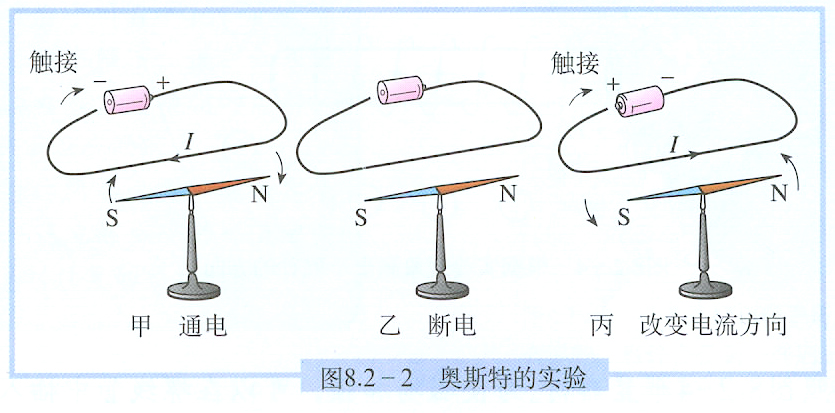 实验说明:通电导线周围存在磁场,对磁体有磁力作用
通电的导线能使磁体偏转（运动），说明磁体受到磁力的作用
逆向思维——磁体能否使通电的导线运动呢？
实验装置
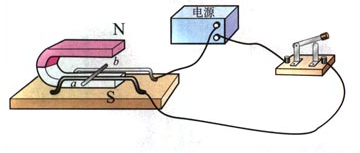 结论:磁场对电流的作用
力
1.通电导线在磁场中受到___的作用
2.通电导线在磁场中受到力的方向和__________ 有关
3.通电导线在磁场中受到力的方向和_________有关
4.只改变___________   或___________通电导线受到力的方向_________,如果________改变电流方向和磁场方向则受到力的方向________
电流方向
磁场方向
电流方向
磁场方向
改变
同时
不改变
思考:假如不是一根通电导线而是一个通电线圈
放在磁场中又会怎样?
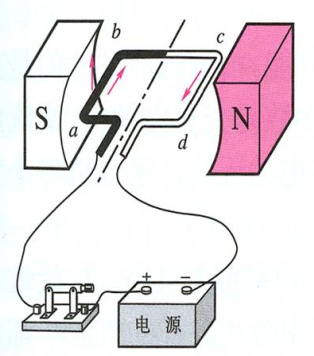 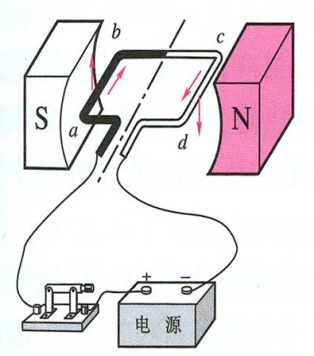 线圈在磁场中的受力情况
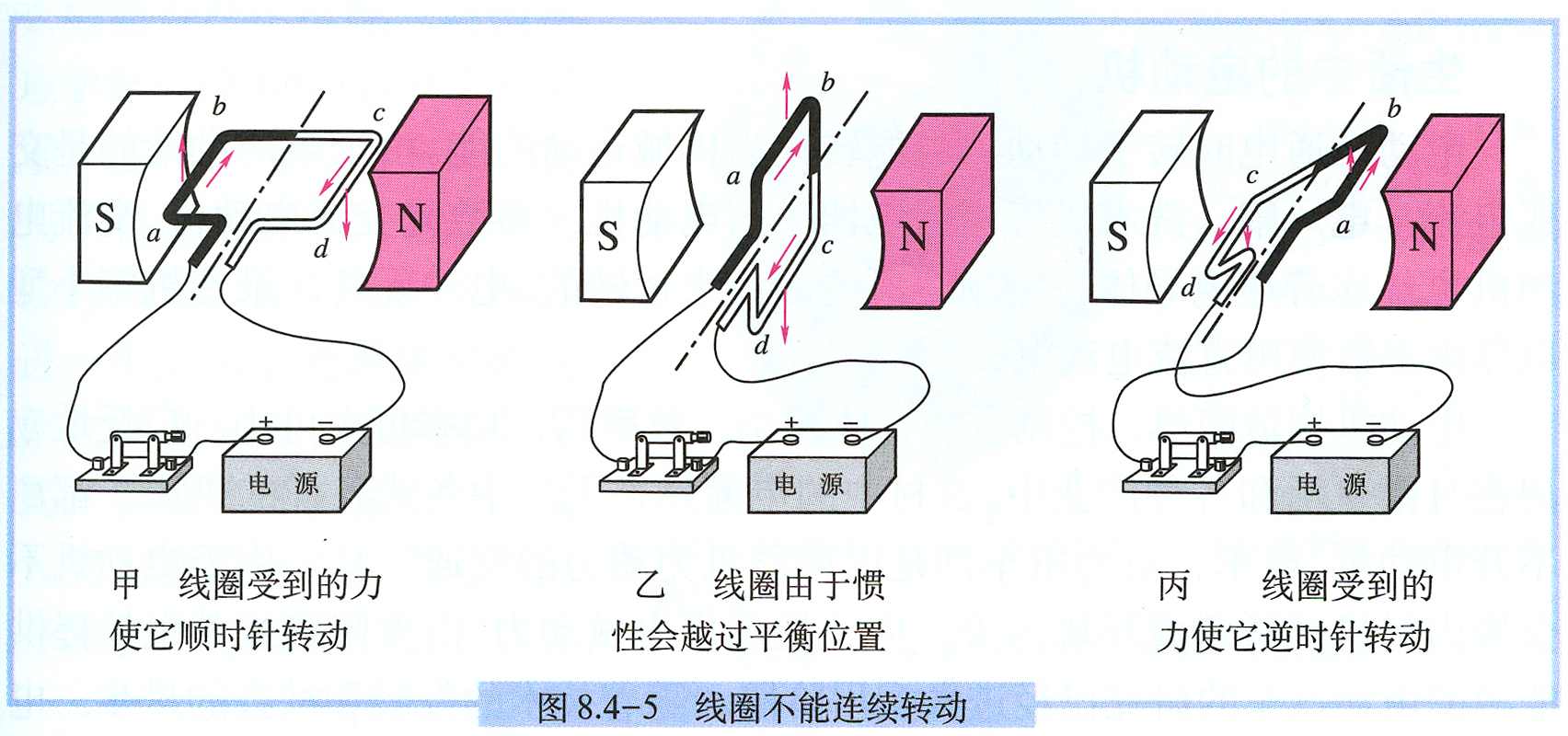 图乙:平衡位置
通电线圈越过平衡位置的运动情况
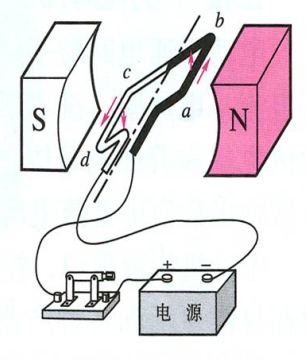 提示:怎样使线圈越过平衡位置后持续顺时针转动?
提示:如图怎样使线圈越过平衡位置后持续顺时针转动?
靠近S极的线圈受到的力始终向上
靠近N极的线圈受到的力始终向下,那么线圈就可以持续沿顺时针方向转动.
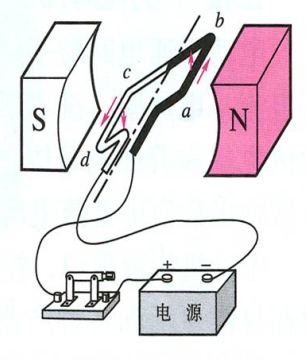 讨论:  怎样实现上面的情况?
及时改变电流方向或磁场方向
(即越过平衡位置)从而改变受力方向
让线圈动起来
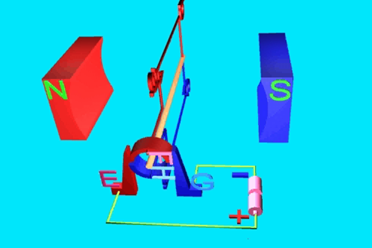 通过改变线圈中
的电流方向
如图:由于靠近S极的线圈受力方向始终向上而靠近N极的线圈受力方向始终向下,所以线圈可以连续转动
通电线圈将在磁场中转动!
利用该原理可制成
电动机
电动机的原理:通电导线在磁场中受到力的作用
｛
1.转 子
2.定 子
电动机的基本构造:主要
?
?
?
那么电动机的线圈是如何实现连续转动的呢?
换   向   器
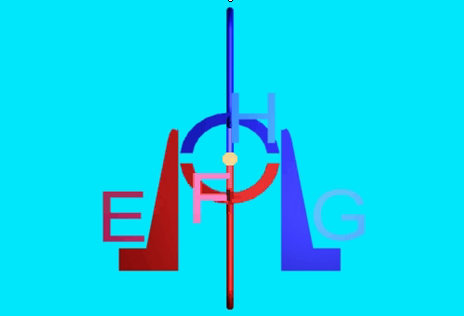 换向器工作原理
1.原理:当线圈转到另一半和电刷接触时就改变了
电流方向,从而受力方向改变使线圈连续转到下去.
实际的电动机是利用换向器使它连续转动的.
1.原理:当线圈转到另一半和电刷接触时就改变了电流方向,从而受力方向改变使线圈连续转到下去.

2.作用:当线圈转过平衡位置,及时改变线圈电流方向,使线圈得以连续转动.
生活中的电动机
电动机:把电能→动能
｛
直流电动机(电动玩具、录音机等
                        小型电器)
分类:
交流电动机(电风扇、洗衣机等
                         家用电器)
电动机的优点：结构简单、控制方便、
                                        体积小、效率高
小结
1、通电的导体在磁场中受到力的作用，力的方向与_______及_______有关。
电流方向
磁场方向
2、通电线圈在磁场中将会________利用该原理可制成________。
受到力转动
电动机
习题
一、填空题
 1.电动机主要由_______和_______组成,是利用_____线圈在＿＿＿里受力而转动的原理制成的．
  2．如果只改变磁场方向或电流方向，通电导线受到的力＿＿＿；如果同时改变电流方向和磁场方向，则通电导线受力将＿＿＿．
转子
定子
通电
磁场
改变
不改变
Ａ
3．通电导体在磁场中受力而运动时（　）
　Ａ．消耗了电能，产生了机械能
　Ｂ．消耗了机械能，产生了电能
　Ｃ．消耗了机械能，产生了内能
　Ｄ．消耗了化学能，产生了电能
习题
1．要改变直流电动机的转动方向,应采取的方法是[        ]
A．增强磁极的磁性   
B．加大通电电流
C．改变线圈中的电流方向    
D．将磁铁的磁极对调
CD
2、关于通电导体在磁场里受力方向与电流方向和磁感线方向之间的关系，下列说法中错误的是	[    ]
A．电流方向改变时，导体受力方向改变
B．磁场方向改变时，导体受力方向改变
C．电流方向和磁场方向同时改变，导体的受力方向改变
D．电流方向和磁场方向同时改变，导体的受力方向不变
C
制成的。
3、电动机是利用
通电导线在磁场中受到力的作用
想一想
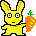 课 后 思 考?
“想想做做”之中漆皮为什么一端只刮掉半圈？
如果漆皮全部都刮去的话，又会怎样呢？
再见